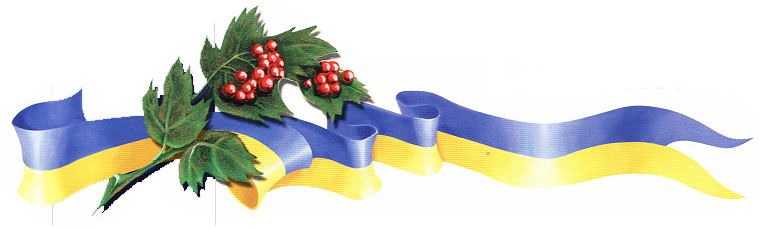 15 цікавих фактів про українську мову
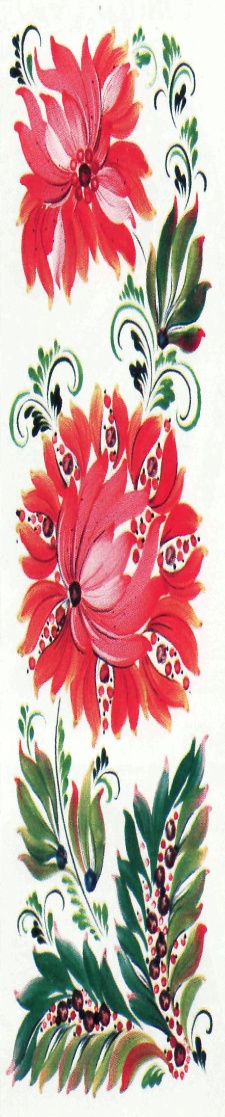 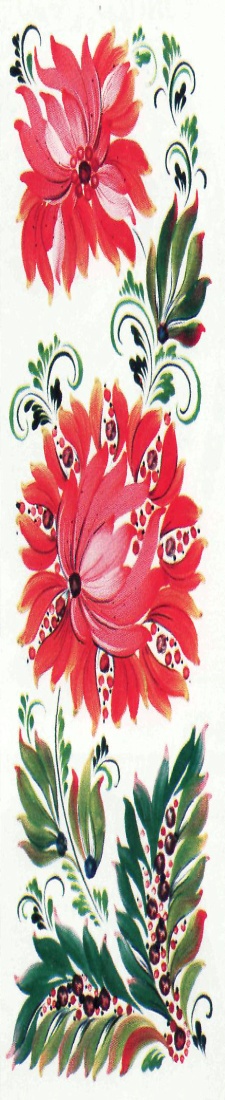 Підготувала: Мирослава Радківська
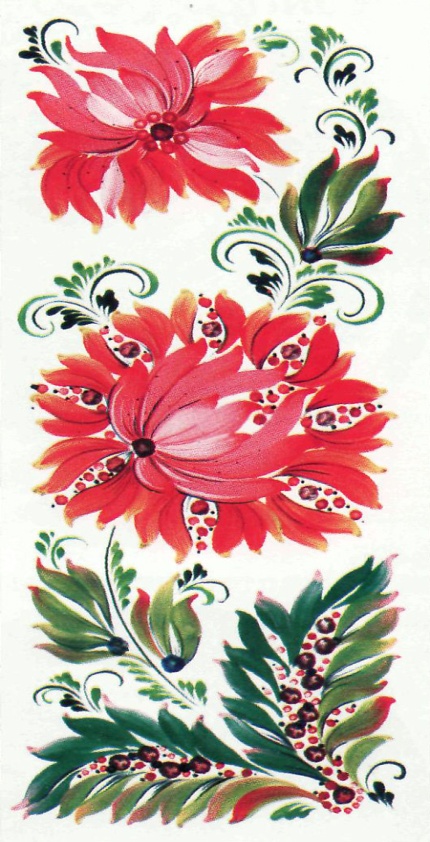 1. Українська входить до трійки найкрасивіших мов у світі
друга за мелодійністю мова світу (після італійської);
третя найбільш красива мова у світі (після французької та перської)
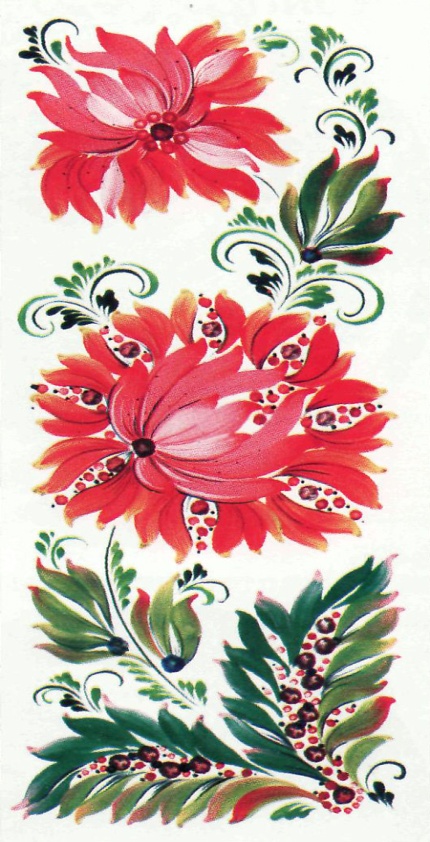 2. Найдавніша згадка про українську мову
датується 858 роком, а вперше українська мова була прирівняна до рівня літературної мови в кінці XVIII століття після виходу у 1798 році першого видання “Енеїди”, автором якої є Іван Котляревський.
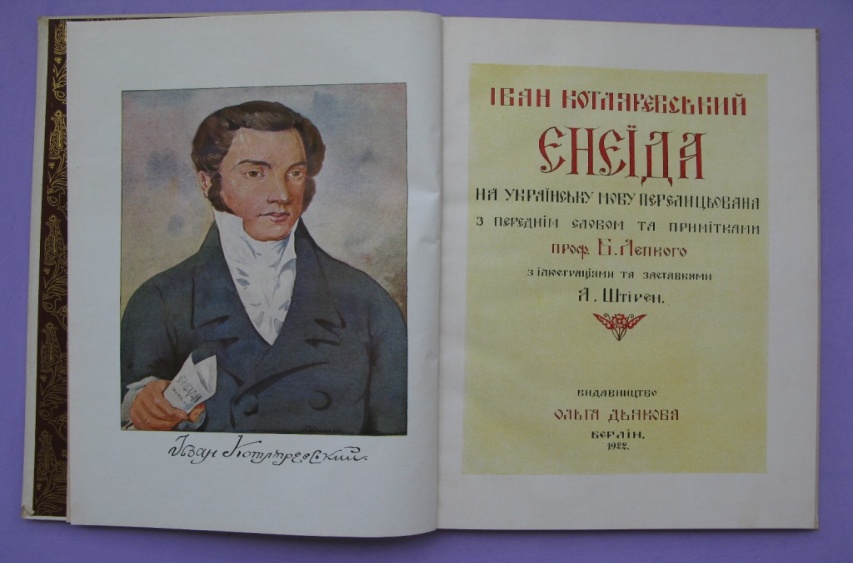 3. Українська мова є однією з найпоширеніших мов в світі,
і за кількістю носіїв займає 26-те місце в світі.
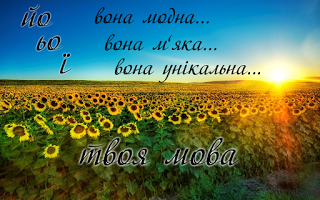 4. З точки зору лексики
найближчими до української є білоруська (84%) і польська (70%) мови.
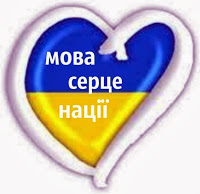 5. Першим букварем,
виданим в Україні, був «Буквар» («Азбука»), надрукований у 1574 р. у Львові першодрукарем 
Іваном Федоровим.
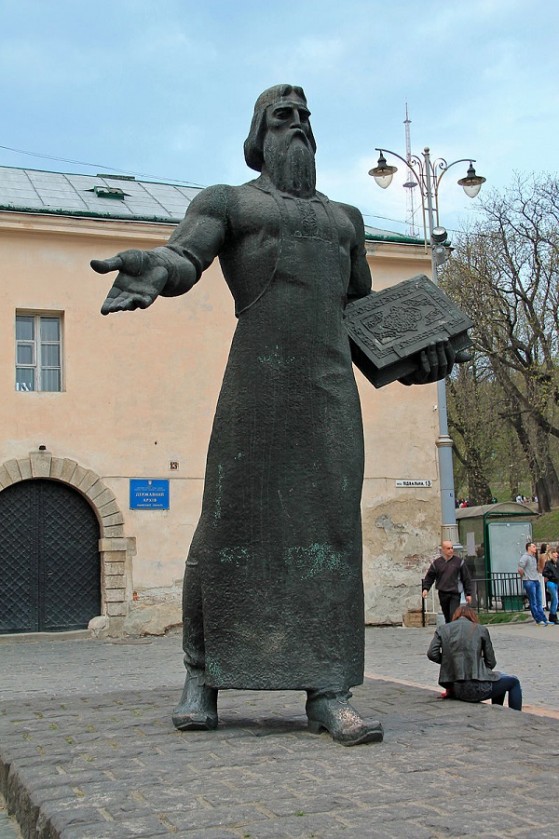 6. Найдавнішими українськими поетесами,
імена яких відомі, 
й про яких збереглися документальні свідчення, 
є інокиня Анисія Парфенівна 
і Анна Любовичівна
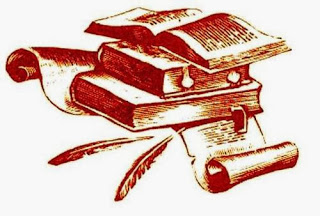 7. Найстарішою українською піснею,
запис якої зберігся до наших днів, 
вважається пісня 
«Дунаю, Дунаю, чому смутен течеш?»
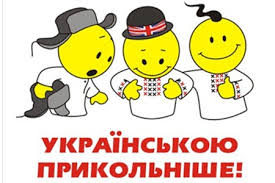 8. Найбільшу кількість разів перекладений
літературний твір 
– «Заповіт» Т.Г.Шевченка: 
147 мовами народів світу.
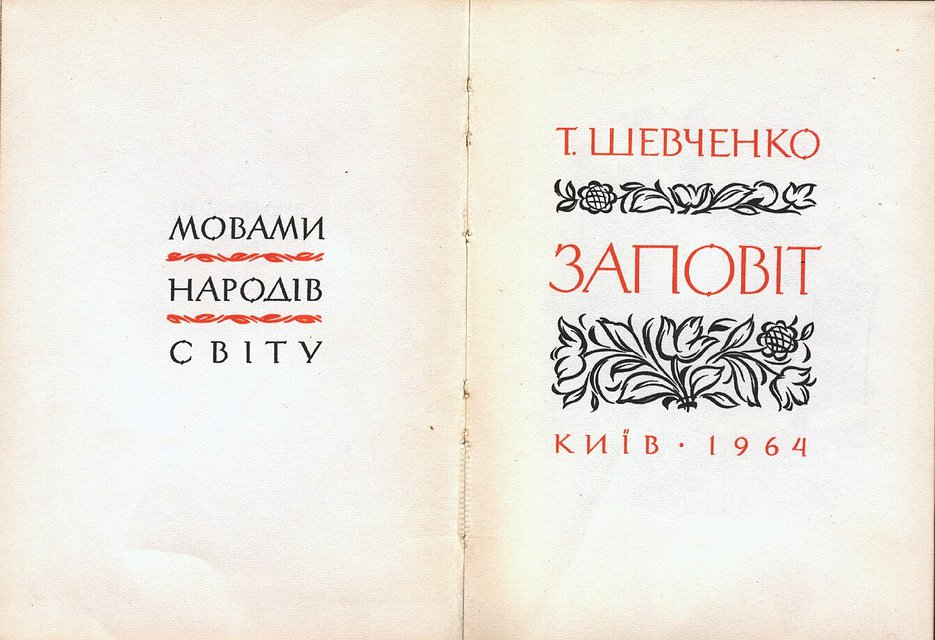 9. Найбільша кількість псевдонімів
була у поета Олександра Кониського – 141,
 у Івана Франка – 99, 
письменник Осип Маковей 
користувався 56 псевдонімами.
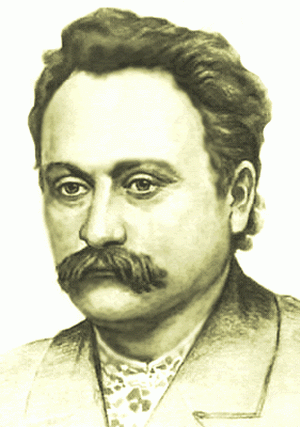 10. Найбільшу кількість синонімів
має слово «бити». 
Згідно з «Коротким словником синонімів української мови» 
їх нараховується 45.
11. Найбільш вживаною літерою
в українському алфавіті є літера “п”. 
Тоді ж як найрідше вживаною літерою українського алфавіту є “ф”.
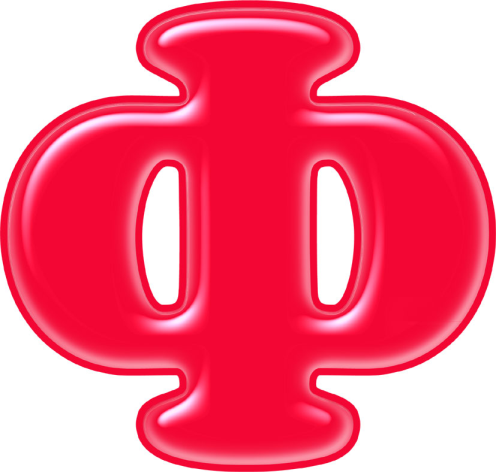 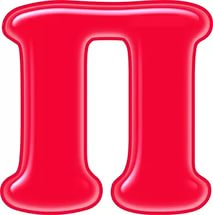 12. Найдовшим словом
в українській мові є назва одного з пестицидів «дихлордифенілтрихлорметилметан». 
В ній міститься тридцять літер.
13. Найдовша абревіатура
в українській мові – ЦНДІТЕДМП, 
яка розшифровується як Центральний науково-дослідний інститут інформації і техніко-економічних досліджень з матеріально-технічного постачання. 
Вона складається з дев’яти літер.
14. Кілька фактів про паліндроми
В українській мові є лише два семибуквених паліндроми: 
«ротатор» і «тартрат». 
А до найдовших фраз паліндромів належать «Я несу гусеня» та «Аргентина манить негра».
15. Чимало вживаних сьогодні українських слів та мовних коренів були поширені ще у часи трипільської культури
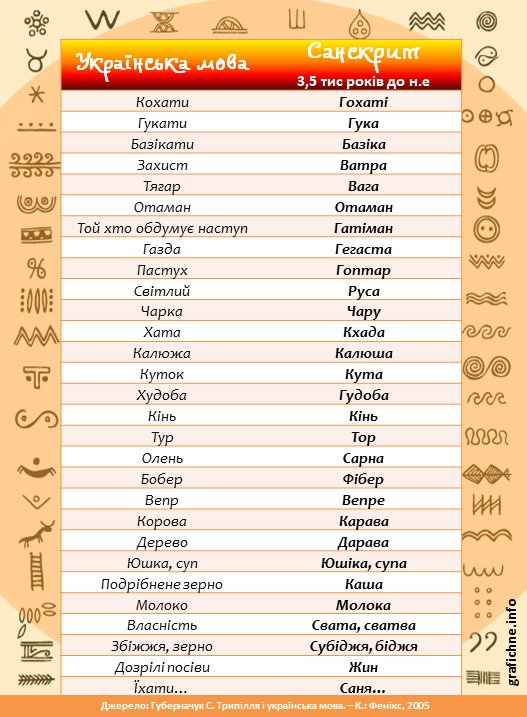